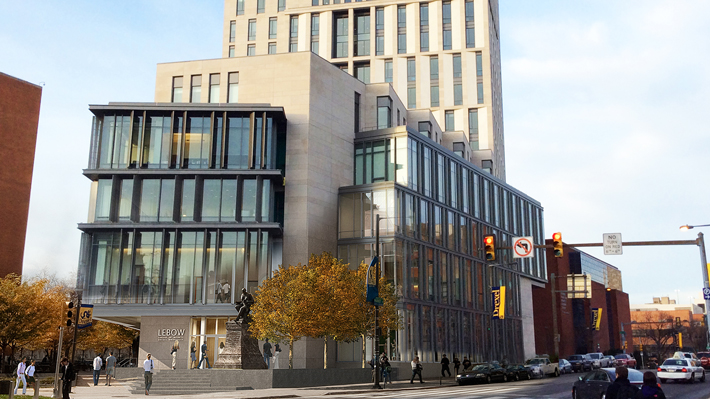 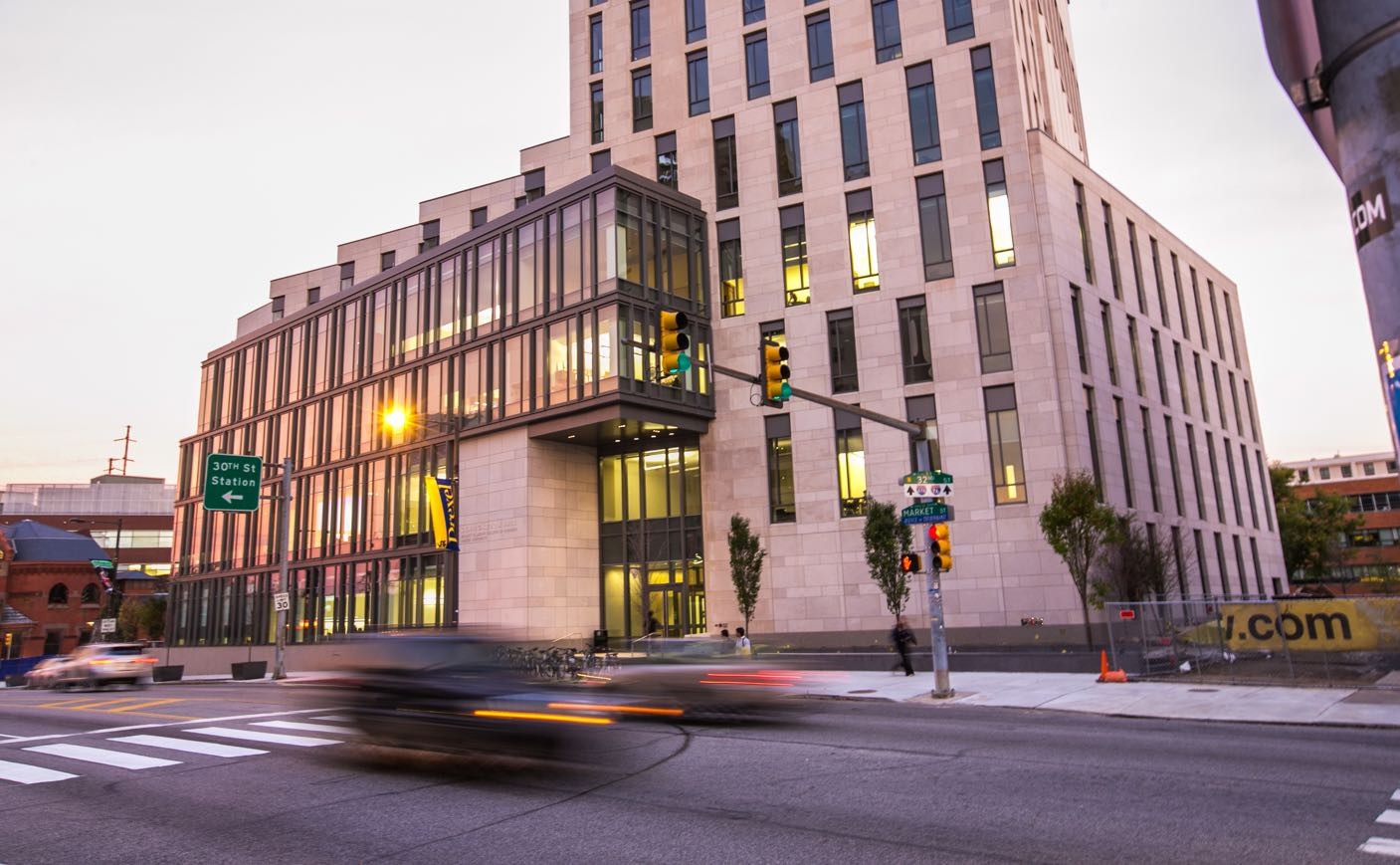 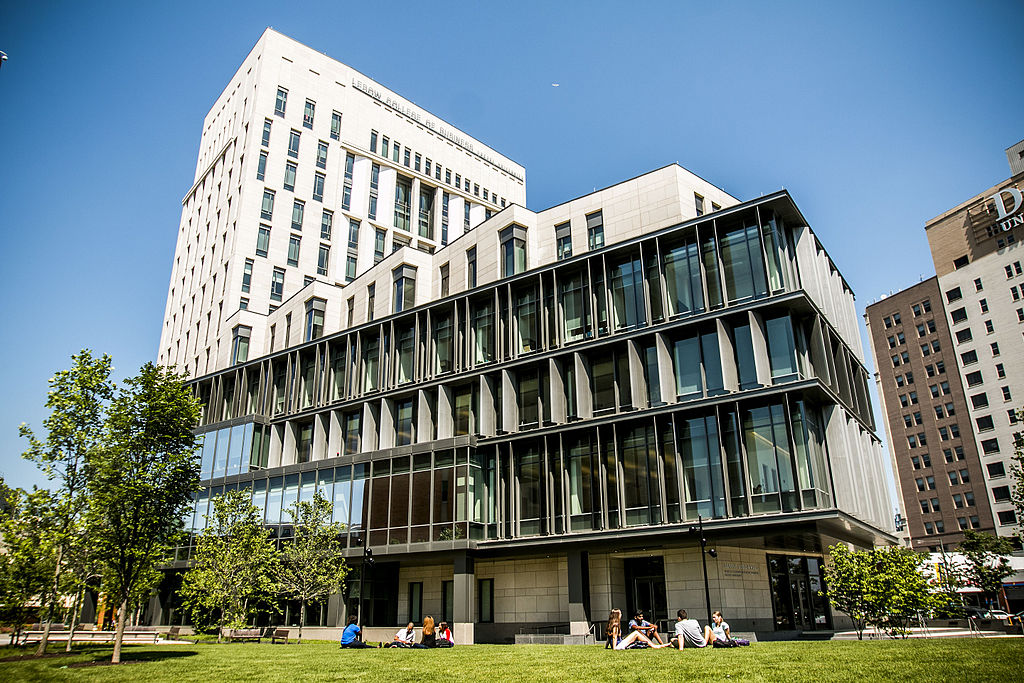 What the SECURE 2.0 Act Means for
Tax Professionals
Anthony “Tony” P. Curatola Joseph F. Ford Professor

November 9, 2023

This presentation is for the purpose of continuing professional education only and should not serve as the resource for any tax opinion or return position.  If tax advice is needed to ensure proper application to your situation, please seek the services of a competent tax professional with your particular facts, circumstances, and situation.
AAEPC - 11/9/2023
© 2023 A. P. Curatola
1
CAA 2023 and SECURE 2.0 Act
CAA 2023 has 35 divisions, of which

The SECURE 2.0 Act is Division T in CAA 2023, and

It is over 360 pages, and 

Has over 90 sections

As an aside, Division R is No TIKTOK apps on government devices
AAEPC - 11/9/2023
© 2023 A. P. Curatola
2
Expiring 2022 Business Tax Provisions Status
CAA 2023 and SECURE 2.0 Acts took no action to extend these business provisions. Therefore, the following rules apply for 2022 tax filings:

R&D expenditures must be amortized rather than expensed
			
Depreciation, amortization, and depletion are not added back to adjusted tax income when calculation the business interest limitation under sec 163(j) 
		
100% bonus depreciation is reduced to 80% beginning in 2023
AAEPC - 11/9/2023
© 2023 A. P. Curatola
3
Issues to be Aware
Gig economy transactions 
Potential double counting if client received both a 1099-MISC and a 1099-K for same income
Pursuant to Notice 2023-10, the 1099-K reporting rules are not applicable to 2022 for 3rd party reporting (waiting on Congress to act)
AAEPC - 11/9/2023
© 2023 A. P. Curatola
4
Restaurant Meals
IRC §274 limits the deductibility of a business meal expense to 50% unless an exception applies

TheTaxpayer Certainty and Disaster Tax Relief Act of 2020 modifies §274 by: 
Increasing the deduction to 100% for calendar years 2021 and 2022

IRS IR-2021-79 stipulates that the owner or employee must be present at the meal to qualify

IRS Notice 2021-25 provides the following clarifications:
A “restaurant” is a business that sells food or beverages to retail customers for immediate consumption, and take-out meals qualify under this provision
AAEPC - 11/9/2023
© 2023 A. P. Curatola
5
Act § 102 SECURE 2.0 ActSmall Business Pension Plan Start-Up Costs
Pre-SECURE 2.0 Act: A business owner can claim a tax credit for the plan’s start-up costs up to: 
50% of administrative cost up to $5,000 for 
The 1st three years of the plan’s adoption, and
Employers with less than 100 employees

SECURE 2.0 Act: A few modifications are made in this provision, including
Increasing the credit to 100% beginning in 2023 for employers with up to 50 employees, and no change for employers with between 51 and 100 employees
Providing an additional credit for employer contributions of up to 
$1,000 per employee for employers with up to 50 employees
Phased out for employers with between 51 and 100 employees (no contribution for employees with wages more than $100,000, indexed for inflation after 2023)
The additional credit is phased out over 5 years 
100% in years 1 & 2, 75% in year 3, 50% in year 4, and 25% in year 5
AAEPC - 11/9/2023
© 2023 A. P. Curatola
6
Act § 121 SECURE 2.0 ActAutomatic Enrollment Starter 401(k) & 403(b) Deferral-Only Plans
For employers with NO retirement plans, a starter or safe harbor plan is permitted for plan years beginning after December 31, 2023

Elective contributions are permitted by the employee-only 

No matching contributions by employer

Minimum annual contribution is 3% and no more than 15% and applied uniformly 

Maximum annual contribution amounts cannot exceed $6,000 (COLA apply) and catch-up contributions are applicable for employees 50 or over (COLA apply)
AAEPC - 11/9/2023
© 2023 A. P. Curatola
7
Act § 317 SECURE 2.0 ActRetroactive 1st Year Elective Deferral for Sole Proprietors
Special Rule for Sole Proprietors Adopting a 401(k) Plan 
 They can make an elective deferral contribution (i.e., an employee contribution) to the plan
If made before the time for filing their individual tax return (without regard to any extensions), and

If the sole proprietor is the only employee, and 
If they own the entire unincorporated trade or business

Caution: 
This contribution is limited to the plan’s first year, and 
Is effective for plan years beginning before the date of enactment (Dec. 29, 2022)
AAEPC - 11/9/2023
© 2023 A. P. Curatola
8
Act § 125 SECURE 2.0 ActLong-Term Part-Time Employees
Long-term part-time employees are allowed to participate in an employer’s 401(k) plan and now in a 403(b) plan, IF they meet the service and age requirements

 The service requirement is satisfied if the employee worked 2 consecutive years (not 3 as provided in SECURE Act of 2019) of 500 hours or more, and 

 The employee is at least age 21 by the end of the 2-year period

 This rule change is effective for plans years beginning after December 31, 2024

 In addition, Pre-2021 Service are not considered for vesting purposes
AAEPC - 11/9/2023
© 2023 A. P. Curatola
9
Act §§ 115 and 127 SECURE 2.0 ActIRC § 72 and Certain Emergency Expenses
IRC § 72 Imposes a 10% Penalty on Early Withdrawals

There are several exceptions to this penalty (some good and some not so good)
 Death, Disability, First-time home buyer, Higher education costs to name a few 

 Act § 115 SECURE 2.0 (makes this more like a savings acct and not a retirement acct) adds unforeseen or immediate financial needs (after 2023) 

 Limited to one distribution of $1,000 per year

 Repayable within three years

 Additional distributions can be taken during repayment period only if first distribution is repaid
AAEPC - 11/9/2023
© 2023 A. P. Curatola
10
Act §§ 115 and 127 SECURE 2.0 ActIRC § 72 and Certain Emergency Expenses
Act § 127 SECURE 2.0 further adds an employer sponsored emergency savings provision for non-highly compensated after 2024 

 Limited to one withdrawal of $1,000 for personal & family emergencies needs

 Employer can automatically opt employees into these savings accounts

 Limit contributions to no more than 3% of salary and 

 Capped at $2,500 (or lower by employer) for employee contribution
 If contribution exceeds the cap, then additional amounts are credited to employee’s designated Roth (if one) or stopped until balance permits additional contributions

No fees on 1st four withdrawals

At separation from service, employee can rollover funds to their Roth or IRA
AAEPC - 11/9/2023
© 2023 A. P. Curatola
11
Qualified Plans and IRAs Contributions
Non-SIMPLE and 457 Plans:
Elective contributions limited to $20,500 in 2022, $22,500 in 2023, and $23,000 in 2024

Catch-up contribution is $6,500 in 2022 and $7,500 in 2023 & 2024

 SIMPLE Plans:
Elective contributions limited to $14,000 in 2022, $15,500 in 2023, and $16,000 in 2024

Catch-up contribution is $3,000 in 2022 and $3,500 in 2023 & 2024

Source: Notice 2021-61 and 2022-55
AAEPC - 11/9/2023
© 2023 A. P. Curatola
12
Act § 109 SECURE 2.0 Act Catch-Up Limits
Higher Catch-Up Limits Beginning in 2025 
 For participants ages 60, 61, 62, and 63 
 Indexed for inflation beginning in 2026

 Non-SIMPLE and 457 Plans:
Catch up contribution is $11,250, which is 50% more than the regular catch-up amount in 2024

SIMPLE Plans:
Catch up contribution is $5,000 or 50% more than the regular catch-up amount in 2025 (hopefully this is a typo). If so, then the catch-up contribution is $5,250 ($3,500 x 1.5)
AAEPC - 11/9/2023
© 2023 A. P. Curatola
13
Act § 603 SECURE 2.0 Act Elective Deferrals Restricted to Designated Roth Contributions
Beginning in tax year 2024, there are new higher catch-up limits
 For Non-SIMPLE and 457 Plans:
All catch up contributions are mandatory Roth contribution IF 
Individual had wages in the preceding year more than $145,000 indexed for inflation

Implementation of this provision falls on employer, not individual

Other individuals are not subject to the mandatory Roth contribution provision

For SIMPLE IRA and SEP Plans:
No mandatory Roth IRA contribution restriction applies
AAEPC - 11/9/2023
© 2023 A. P. Curatola
14
Act § 604 SECURE 2.0 Act Matching and Nonelective Contributions
Employer Matching and Nonelective Contributions
 Pre-SECURE 2.0 Act: Employers are not permitted to make matching or nonelective contributions of as designated Roth contributions
 SECURE 2.0 Act: Plans may permit a participant in non-SIMPLE and 457 plans to designate some or all matching & nonelective contributions of the employer as designated Roth contributions 

 This provision is effective beginning with contributions made after the date of enactment, which is December 29, 2022

 This provision only applies to the extent a participant is fully vested in these contributions
AAEPC - 11/9/2023
© 2023 A. P. Curatola
15
Act § 117 SECURE 2.0 ActSIMPLE Plan Contributions
New higher contribution limits are introduced for participants in a SIMPLE plan 
These new contribution amounts are effective for 2024 and are dependent on the number of employees. That is, the contribution amount is increased:
By 10 percent, as compared to the limit that would otherwise apply in the first year this change is effective (

For an employer with no more than 25 employees, and
For an employer with 26 to 100 employees if the employer provides 
A 4 percent matching contribution, or 
A 3 percent employer contribution

Note: Act § 117 makes similar changes to the contribution limits for SIMPLE 401(k) plans
AAEPC - 11/9/2023
© 2023 A. P. Curatola
16
Act § 116 SECURE 2.0 ActSIMPLE Plan Contributions
An employer is permitted to make additional contributions to each employee participating in the SIMPLE plan if the plan provides that the contributions  
Are made in a uniform manner, and
May not exceed the lesser of up to 10 percent of compensation or $5,000 (indexed). 

 This new provision becomes effective for taxable years beginning after December 31, 2023
AAEPC - 11/9/2023
© 2023 A. P. Curatola
17
Act § 110 SECURE 2.0 Act Matching and Student Loan Payments
Beginning in 2024, an employer may make a matching contribution on behalf of an employee to
The company’s 401(k), 403(b), or SIMPLE plan
 Based on the employee’s repayment amount of their higher education student loan
 Effective for contributions made after plan years beginning after Dec. 31, 2023
 Government employers are also permitted to make matching contributions to their 457(b) plans
AAEPC - 11/9/2023
© 2023 A. P. Curatola
18
Act § 320 SECURE 2.0 Act
Defined contribution plans are now exempt from intermittent notification requirements to unenrolled participants (i.e., disclosures, notices, and plan documents) who:
 Have elected not to participate, and
 Have already received a summary plan description 
 Plans are not required to provide any other notices related to initial eligibility to participate in the plan 
 Plans, however, must still provided unenrolled participant 
 An annual reminder notice of their eligibility to participate, as well as any applicable plan deadlines; and 
 Any document they request that they would be entitled to receive under existing law absent this Act provision.
 This provision applies to plan years beginning after December 31, 2022
AAEPC - 11/9/2023
© 2023 A. P. Curatola
19
Act § 327 SECURE 2.0 Act
Surviving Spouse Election to be Treated as Employee 
If they are the sole beneficiary on the employer sponsored retirement plan, and 
Deceased spouse dies before RMDs have begun

If the surviving spouse dies before the distributions begin, the surviving spouse is treated as the employee for applying the RMD rules 
Note: The IRS is charged with providing guidance in this area
This provision is effective for calendar years beginning after December 31, 2023 
Note: This election is applicable only if the surviving spouse is the sole beneficiary (not sole designated beneficiary unless Treasury provides a different view)
AAEPC - 11/9/2023
© 2023 A. P. Curatola
20
Expiring 2022 Individual Tax Provisions Status
Without new legislation, the following individual tax rules changes apply for 2022 tax filings:
Child tax credit is $2,000 ($3,600 in 2021) & up to $1,400 is refundable
Child and dependent care credit returns to $2,100 ($8,000 in 2021)
Increased exclusion for employer-provided dependent care assistance
Earned income credit is $500 ($1,500 in 2021) for individuals without a qualifying child
Mortgage insurance premiums is not deductible as mortgage interest after 2021
No $300 (or $600) above-the-line charitable contributions for non-itemizers
Percentage limits for charitable contributions of cash returns to 60% of AGI (100% in 2021)
Note: Extender provisions were not included in CAA 2023 or SECURE 2.0 Acts
AAEPC - 11/9/2023
© 2023 A. P. Curatola
21
Act § 108 SECURE 2.0 Act Qualified Plans and IRAs Contributions
Traditional IRAs:
$6,000 ($7,000 age 50 & older) in 2019 through 2022, $6,500 for 2023 and $7,000 for 2024
No age restriction beginning with 2020
Deduction is phased out based on MAGI if participant (or spouse) is in employer’s plan

Roth IRAs:
$6,000 ($7,000 age 50 & older) in 2019 through 2022 and $6,500 ($7,500) for 2023
Deduction is phased out based on MAGI 

Catch up contribution for IRAs is $1,000 in 2022 and 2023 (not indexed under pre-SECURE 2.0 Act)

Catch up contribution for IRAs is $1,000 for 2024 (this amount is indexed for inflation under SECURE 2.0 Act) beginning in 2024.
AAEPC - 11/9/2023
© 2023 A. P. Curatola
22
Act § 103 SECURE 2.0 Act Saver’s Match
Pre-SECURE 2.0 Act: A nonrefundable 50% credit of up to $2,000 is available to individuals who
 Contribute to their IRA or retirement plan 

SECURE 2.0 Act: Replaces the credit with a federal match contribution to the individuals IRA or retirement plan
Matched amount phases out between
$41,000 and $71,000 for taxpayers filing jointly 
$30,750 and $53,250 for taxpayers filing head of household 
$20,500 and $35,500 for all other taxpayers
AAEPC - 11/9/2023
© 2023 A. P. Curatola
23
Act § 107 SECURE 2.0 ActAge Requirement for RMD
Increase in Age for RMD
Beginning in 2023, the applicable RMD increases to age 73 (was 72)
Beginning in 2033, the applicable RMD increases to age 75
Net effect of change is:
Anyone who attains age 73 in 2023 must take their 1st RMD in 2023 (i.e., by April 1, 2024), and thereafter
Anyone who attains age 75 in 2033 must take their 1st RMD in 2033 (i.e., by April 1, 2034), and thereafter
AAEPC - 11/9/2023
© 2023 A. P. Curatola
24
Act § 325 SECURE 2.0 ActRoth IRA RMD
Pre-SECURE 2.0 Act: Under current law, 
 Roth IRAs are not subject to the RMD rules prior to death,
 Designated Roth IRAs in employer sponsored plans are subject to the RMD rules upon separation from service

 SECURE 2.0 Act: Beginning in 2024,
Designated Roth IRAs in employer sponsored plans are no longer subject to the RMD rules upon separation from service
AAEPC - 11/9/2023
© 2023 A. P. Curatola
25
Pre-Act § 202 SECURE 2.0 ActQualified Longevity Annuity Contracts
Pre-SECURE 2.0 Act: A plan owner can fund the QLAC from their qualified plan up to the lesser of:
A maximum limit, or 25% of the qualified plan balance 
What is the maximum funding limit?
$155,000 in 2023 (Notice 2022-55), and
$145,000 in 2022 (Notice 2021-61)

The QLAC amount is deducted from the account balance when computing the RMD amount, thus
 A person can spread out their retirement funds over a longer period,
 By reducing the RMD amount, a person incurs a lower tax liability during the early years of retirement, which also may translate into a lower Medicare premium, but 
 The annuity portion of the QLAC must begin no later than age 85
AAEPC - 11/9/2023
© 2023 A. P. Curatola
26
Act § 202 SECURE 2.0 ActQualified Longevity Annuity Contracts
SECURE 2.0 Act: Several changes are made to QLACs, including

 A plan owner can fund the QLAC from their qualified plan 
Up to $200,000 (increased from $155,000), indexed for inflation as of the date of enactment (Dec. 29, 2022)
Therefore, we have a new retroactive maximum limit, and the 25% limit is repealed

QLAC can now include a spousal survival rights provision

A free-look back period of up to 90 days is permitted with respect to contracts purchased or received in an exchange on or after July 2, 2014
AAEPC - 11/9/2023
© 2023 A. P. Curatola
27
Act § 333 SECURE 2.0 ActEarly Distribution & Excess Contribution Excise Taxes
Additional 10% tax on Early Distributions & 6% Excess Contribution tax
 Pre-SECURE 2.0 Act: There are several remedies when an individual makes an excess contribution
One of which is to withdraw the excess contribution & its earnings before the tax return is due (including extensions)
Avoid 6% excess contribution tax but the additional 10% tax is applied to the withdrawn interest

 SECURE 2.0 Act: The 10% additional tax no longer applies on the returned interest resulting from correcting an excess contribution to one’s IRA. 
This provision is effective on the date of enactment (December 29, 2022), without regard to whether the act (or failure to act) upon which the determination is based occurred before such date
AAEPC - 11/9/2023
© 2023 A. P. Curatola
28
Act §§ 314 and 326 SECURE 2.0 ActEarly Distribution Excise Taxes
SECURE 2.0 Act: The 10% additional tax no longer applies on several new situations
 Act § 314 allows domestic abuse survivors to withdraw retirement savings after 2023
 Up to the lesser of $10,000 or 50% of the participant’s account without incurring the 10% tax, and
 To repay the withdrawn money over 3 years AND to recover the taxes paid on the withdrawn money

 Act § 326 allows terminally ill individuals to withdraw retirement savings after the enactment date (Dec 29,2022)

Act § 308 allows private sector firefighters to withdraw retirement savings at age 50 (same as public sector firefighters)
AAEPC - 11/9/2023
© 2023 A. P. Curatola
29
Act § 311 SECURE 2.0 ActQualified Birth or Adoption Distribution Provision
Pre-SECURE 2.0 Act: The 10% additional tax does not apply on distributions up to $5,000 for qualified birth or adoption distributions from qualified retirement plans
 More importantly, the opportunity exists to recontribute the withdrawn amount at any time as a rollover.
 However, the Code does not permit a taxpayer to file an amended tax return after 3 years and thereby claim a refund of taxes paid in the year of distribution

SECURE 2.0 Act: Modifies the repayment period as follows:

To the 3-year period beginning on the day after the distribution was received, and

This provision is effective for distributions made after the date of enactment (Dec. 29, 2022)
AAEPC - 11/9/2023
© 2023 A. P. Curatola
30
Act § 302 SECURE 2.0 ActMinimum RMD Excise Tax
Pre-SECURE 2.0 Act: Failure to take an RMD in the appropriate year carries a 50% excise tax penalty 

 SECURE 2.0 Act: Several relief provisions are provided in this Act effectively after the date of enactment
The 50% tax is reduced to 25% excise tax
The 25% tax is further reduced to 10% if the RMD failure is corrected within the correction window
The correction window means the period beginning on the date the tax is imposed and ending on the earliest of:
 The date of the notice of deficiency is mailed,
 The date on which the excise tax is assessed, or
 The last day of the second taxable year that begins after the end of the taxable year in which the excise tax is imposed.
AAEPC - 11/9/2023
© 2023 A. P. Curatola
31
Minimum RMD Excise Tax Remedy
Remedies: There is a remedy for failing to take an RMD in the appropriate year from an IRA

Waiver of tax for reasonable cause. The IRS can waive part or all the tax if the taxpayer can show that any shortfall in the amount of distributions was due to reasonable error and they are taking reasonable steps to remedy the shortfall 

In such cases, the taxpayer attaches a statement of explanation to the return, including Form 5329 

The IRS reviews the information provide by the taxpayer and decides whether to grant the request for a waiver. 

If the request is not granted, the IRS will notify the taxpayer regarding any additional tax owed on the shortfall
AAEPC - 11/9/2023
© 2023 A. P. Curatola
32
Notice 2022-53 and Notice 2023-54
RMD for Inherited Plans
 Final regulations are coming for handling the RMDs for inheritors, but Treasury decided that 
It will not apply prior to 2023 per Notice 2022-53, and now
It will not apply prior to 2024 per Notice 2023-54  
 Eligible designated beneficiaries can elect to take the distribution 
Over their life or 
Elect the 10-year rule 
When EDB dies, the beneficiary must elect the 10-year rule
Under proposed regulations, the RMD rules apply during the 10-years. 
 Note: If 50% penalty was paid for failing to take RMD by beneficiary in 2021, a refund may be requested
AAEPC - 11/9/2023
© 2023 A. P. Curatola
33
Estate Tax IssueUnused Deceased Spousal Exclusion
Unused amount can be passed to surviving spouse

If deceased’s estate uses $8M of unified tax credit in 2023, then the remaining $5.61M can be passed to the surviving spouse
The 
Portability election is made by filing Form 706
Form 706 is not filed if estate is below the UTC amount UNLESS, estate is making portability election

See Part 6 of Form 706 and Part 6A is checked to opt out of portability

Rev. Proc. 2022-32 extends the portability election for these non-req filers to the 5th anniversary of decedent’s death. (frees up IRS resources - no need to file PLR)
AAEPC - 11/9/2023
© 2023 A. P. Curatola
34
Form 706 – Part A – Portability Election for Deceased Spouse
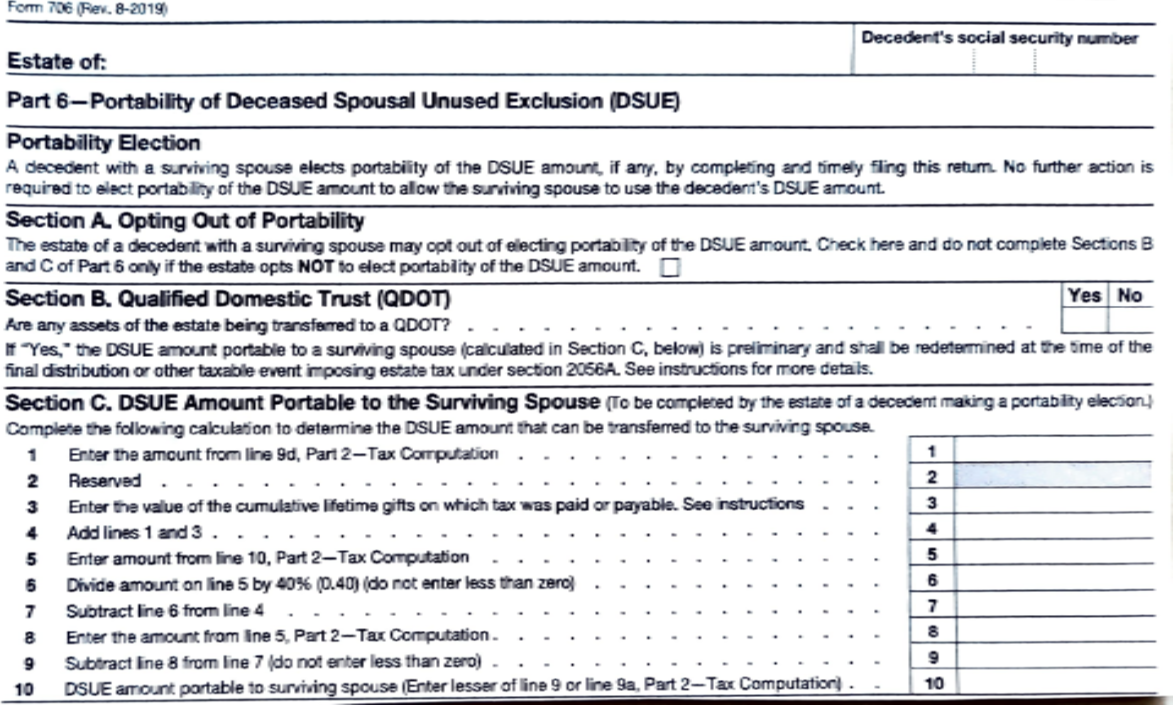 AAEPC - 11/9/2023
© 2023 A. P. Curatola
35
Form 706 – Part 6D – Deceased Spouse Unused Exclusion Amt Received by Surviving Spouse
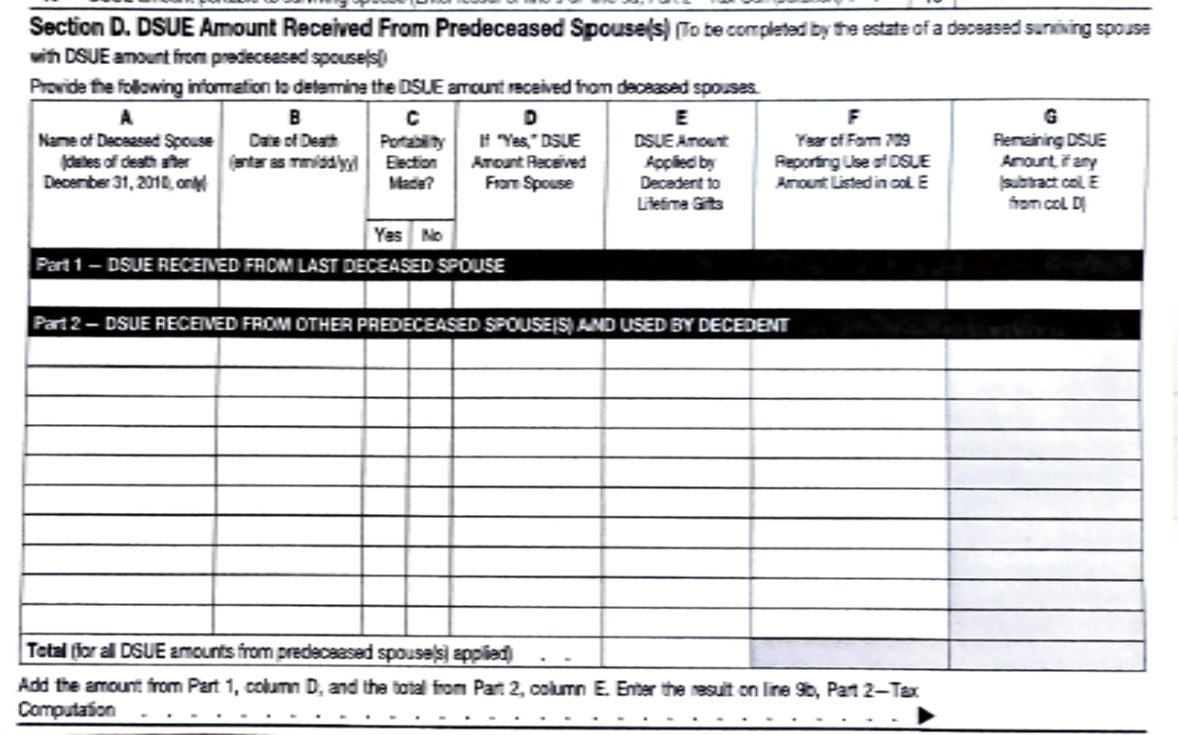 AAEPC - 11/9/2023
© 2023 A. P. Curatola
36
Impact of Unified Tax Credit after 2025
Exclusion amount is scheduled to drop to pre-2018 levels (unless legislation is passed to extend, which is $5M adjusted for inflation (or reduce it as discussed on prior screen) – we will wait to see that number)

Key Point: Individuals taking advantage of the increased gift tax exclusion amount in effect from 2018 to 2025 will not be adversely impacted after 2025 IF the exclusion amount drops to pre-2018 levels (see, Reg. §20.2010-1(c)(2), Illustration 1)
The regulations provide a special rule that effectively allows the estate to compute its estate tax credit using the greater of the basic exclusion amount (BEA) applicable to gifts made during life, or the BEA applicable on the date of death.
Failing to take advantage of it will not provide additional UTC exemption amount
So, use it or lose it
For more specifics on this issue, see https://www.irs.gov/newsroom/estate-and-gift-tax-faqs or Reg. §20.2010-1
AAEPC - 11/9/2023
© 2023 A. P. Curatola
37
Unified Tax Credit Example
Illustration 1: A, who has never married, made taxable gifts of $9 million, all of which were sheltered from gift tax by the $11.4 million in basic exclusion amount that was allowable on the dates of the gifts. 
A dies after 2025, when the basic exclusion amount is $6.8 million. A was not eligible for any restored exclusion amount pursuant to Notice 2017-15. 
Because the total of the amounts allowable as a credit in computing the gift tax payable on A's gifts (based on the $9 million basic exclusion amount used to determine those credits) is greater than the credit based on the $6.8 million basic exclusion amount applicable on the decedent's date of death, the credit to be applied for purposes of computing the estate tax is based on a basic exclusion amount of $9 million, the amount used to determine the credits allowable in computing the gift tax payable on the post-1976 gifts made by A. 
Failing to make the gifts during the 2018-25 period, doesn’t allow you to take the unused amount forward. In this case, the unused $2.4M is lost (use it or lose it).
AAEPC - 11/9/2023
© 2023 A. P. Curatola
38
Sources
Consolidated Appropriations Act of 2023 (CAA 2023)
SECURE 2.0 Act of 2022 (Division T of CAA 2023)
No TIKTOK on Government Devices (Division R of CAA 2023)
Notice 2017-15, Unused Unified Tax Credit
Notice 2023-23, July 2023, RMDs in 2023
Notices 2022-53 and 2023-54, July 2023, RMDs and Inherited IRAs
Notice 2023-75, Nov 2023, COLA adjustments for 2024
AAEPC - 11/9/2023
© 2023 A. P. Curatola
39
That’s Completes Our Presentation On the SECURE 2.0 ActCan I Answer Any Questions
Thank You
AAEPC - 11/9/2023
© 2023 A. P. Curatola
40